PAMIĘCI MASOWE
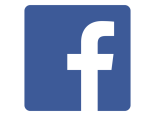 1
Jerzy Kluczewski. Urządzenia techniki komputerowej.
[Speaker Notes: Jerzy Kluczewski. UTK]
MACIERZE
RAID
(podstawy)
2
Jerzy Kluczewski. Urządzenia techniki komputerowej.
[Speaker Notes: © Jerzy Kluczewski. UTK]
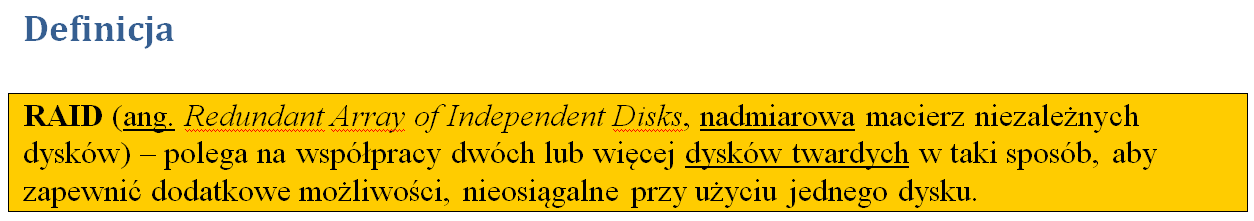 RAID używa się w następujących celach:
zwiększenie niezawodności (odporność na awarie),
zwiększenie wydajności transmisji danych,
powiększenie przestrzeni dostępnej dla danych stanowiących jedną całość.
Jerzy Kluczewski. Urządzenia techniki komputerowej.
3
Podczas projektowania macierzy RAID uwzględniane są różnorodne 
zastosowania pamięci masowej w systemach komputerowych. 


Przeznaczenie macierzy implikuje wybór odpowiednich technologii
w zakresie dysków, kontrolerów, pamięci podręcznej, 
sposobu przesyłania danych oraz poziomu niezawodności 
(odpowiedniej nadmiarowości/redundancji podzespołów i połączeń).
Jerzy Kluczewski. Urządzenia techniki komputerowej.
4
RODZAJE
(POZIOMY)
MACIERZY
RAID
Jerzy Kluczewski. Urządzenia techniki komputerowej.
5
Standardowe poziomy RAID
Jerzy Kluczewski. Urządzenia techniki komputerowej.
6
RAID  0
7
Jerzy Kluczewski. Urządzenia techniki komputerowej.
[Speaker Notes: © Jerzy Kluczewski. UTK]
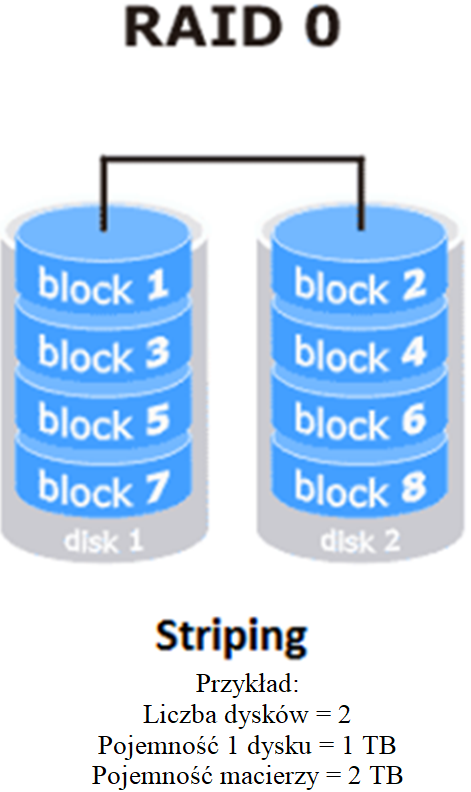 Jerzy Kluczewski. Urządzenia techniki komputerowej.
8
RAID 0 (ang. RAID Level 0) –  dane na dyskach 
zapisywane są w blokach z przeplotem na dyskach. 
Dla dwóch identycznych dysków dzięki temu poziomowi uzyskujemy 

dwa razy większą pojemność i w przybliżeniu dwa razy większą
prędkość odczytu i zapisu. 
Warunkiem uzyskania takiego przyśpieszenia jest operowanie na 
sekwencjach bloków danych większych niż pojedynczy blok danych – 
technika stripping (paskowanie).

Zalety:
Gdy łączymy różne dyski uzyskana pojemność jest dwa razy większa 
od najmniejszego dysku, a prędkość dwa razy większa od 
najwolniejszego dysku.

Wady:
Brak bezpieczeństwa.  Wystarczy że jeden z dysków ulegnie awarii 
i dane są nie do odzyskania. Prawdopodobieństwo uszkodzenia 
pojedynczego dysku w okresie pierwszych trzech lat jego 
używania wynosi około 3%.
Jerzy Kluczewski. Urządzenia techniki komputerowej.
9
RAID  1
10
Jerzy Kluczewski. Urządzenia techniki komputerowej.
[Speaker Notes: © Jerzy Kluczewski. UTK]
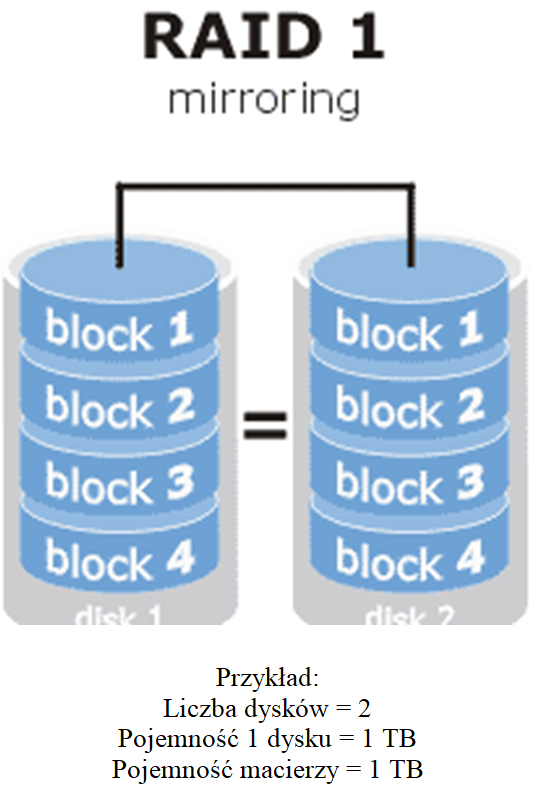 Jerzy Kluczewski. Urządzenia techniki komputerowej.
11
RAID 1 (ang. RAID Level 1) –  dane na dyskach zapisywane są 
jednocześnie na obu dyskach. 
Zwany także mirroringiem, dlatego że jeden dysk jest lustrzanym 
odbiciem drugiego. Dane zapisywane są równolegle na oba dyski. 
Dzięki temu poziomowi uzyskujemy bezpieczeństwo danych kosztem 
pojemności. 
Wielkość macierzy jest równa najmniejszemu dyskowi, a prędkość przy
odczycie zwykle jest większa. Natomiast prędkość zapisu mniejsza od 
prędkości najwolniejszego dysku. 

Zalety:
Zwiększenie bezpieczeństwa danych zapisywanych na dysku. 
W przypadku awarii jednego dysku, identyczne dane są dostępne na 
drugim bez potrzeby ingerencji administratora.
Prawdopodobieństwo uszkodzenia macierzy i utraty danych wynosi 
około 0,09%
Wady:
Przy tym samym koszcie jak dla RAID 0 uzyskujemy mniejszą 
pojemność. Instalacja dwóch identycznych dysków daje pojemność 
macierzy równą pojemności pojedynczego dysku.
Jerzy Kluczewski. Urządzenia techniki komputerowej.
12
RAID  3
13
Jerzy Kluczewski. Urządzenia techniki komputerowej.
[Speaker Notes: © Jerzy Kluczewski. UTK]
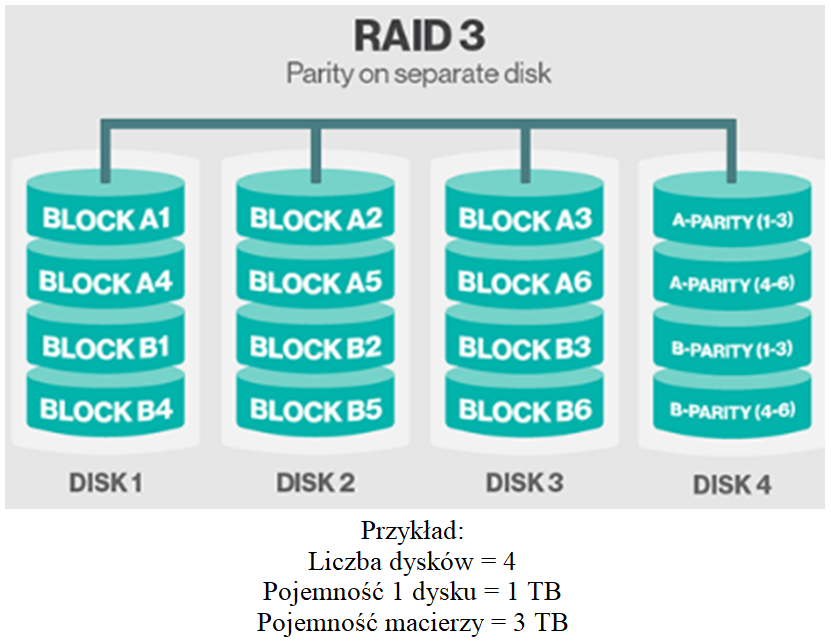 Jerzy Kluczewski. Urządzenia techniki komputerowej.
14
RAID 3 (ang. RAID Level 3) –  dane zapisywane są na N-1 
dyskach, a ostatni dysk służy do przechowywania sum kontrolnych. 
Działa jak RAID 0 lecz ostatni dysk przechowuje wyłącznie kody 
parzystości obliczane przez specjalny procesor

Zalety:
Odporność na awarię 1 dysku.
Zwiększona szybkość odczytu.

Wady: 
Zmniejszona szybkość zapisu z powodu konieczności kalkulowania 
sum kontrolnych (eliminowana poprzez zastosowanie sprzętowych 
kontrolerów RAID).
W przypadku awarii dysku dostęp do danych jest spowolniony 
z powodu obliczeń sum kontrolnych.

Odbudowa macierzy po wymianie dysku jest operacją kosztowną 
obliczeniowo i powoduje spowolnienie operacji odczytu i zapisu.
Pojedynczy, wydzielony dysk na sumy kontrolne zazwyczaj jest 
"wąskim gardłem" w wydajności całej macierzy.
Jerzy Kluczewski. Urządzenia techniki komputerowej.
15
RAIDy mieszane
Jerzy Kluczewski. Urządzenia techniki komputerowej.
16
RAID 0  +  1
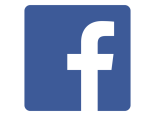 17
Jerzy Kluczewski. Urządzenia techniki komputerowej.
[Speaker Notes: Jerzy Kluczewski. UTK]
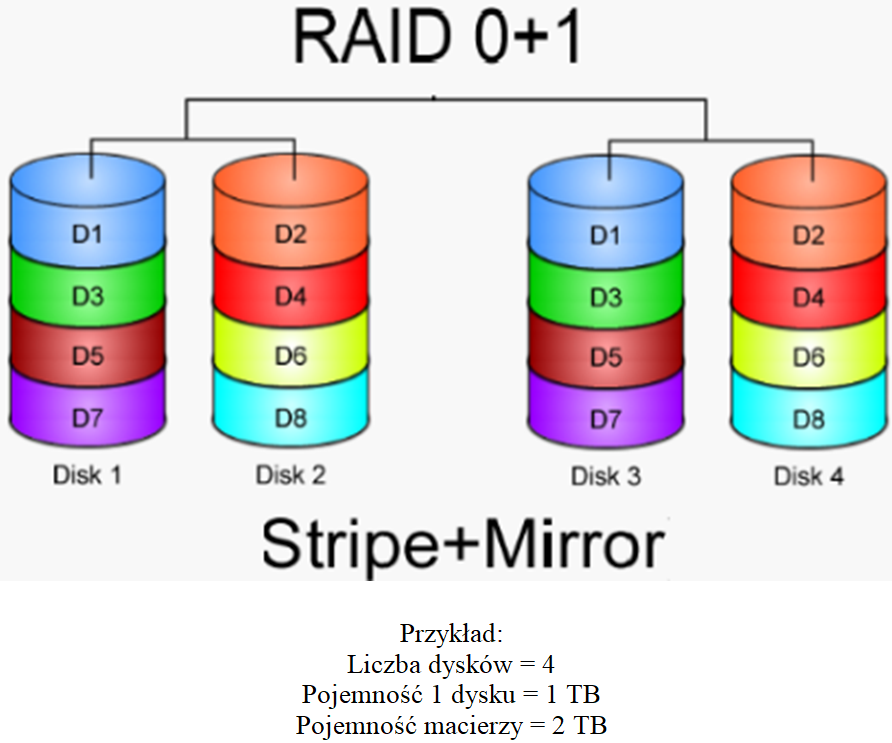 Jerzy Kluczewski. Urządzenia techniki komputerowej.
18
RAID 0+1  –  macierz realizowana jako RAID 0 zawierająca 
macierz RAID 1. 

Posiada zalety macierzy RAID 0:
głównie szybkość operacji zapisu i odczytu
oraz 

zalety macierzy RAID 1:
głównie bezpieczeństwo danych

Wada: 
wymagane minimum 4 dyski
Jerzy Kluczewski. Urządzenia techniki komputerowej.
19
RAID 1  +  0
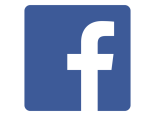 20
Jerzy Kluczewski. Urządzenia techniki komputerowej.
[Speaker Notes: Jerzy Kluczewski. UTK]
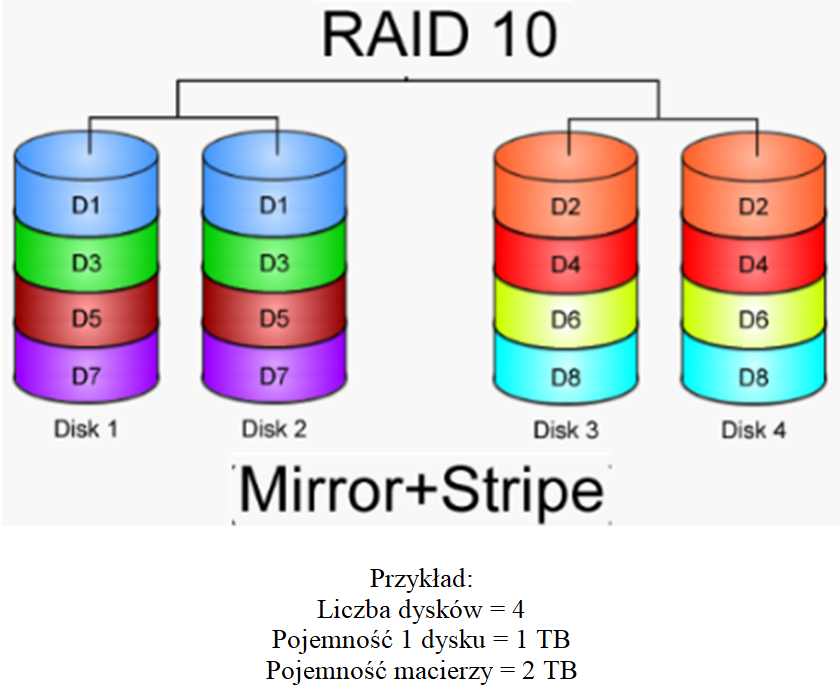 Jerzy Kluczewski. Urządzenia techniki komputerowej.
21
RAID 1+0  –  macierz realizowana jako RAID 1 zawierająca macierz 
RAID 0. 

Posiada zalety macierzy RAID 1:
głównie bezpieczeństwo danych

oraz 

zalety macierzy RAID 0:
głównie szybkość operacji zapisu i odczytu

Wada: 
wymagane minimum 4 dyski
Jerzy Kluczewski. Urządzenia techniki komputerowej.
22
Realizacja sprzętowa (najbardziej wydajna)

RAID realizacja sprzętowa - w celu utworzenia tego rodzaju 
macierzy potrzebny jest specjalny dedykowany kontroler, 
do którego podłącza się dyski. 

Cechy oraz zalety i wady realizacji sprzętowej
Zaletą takiego rozwiązania jest większa wydajność 
i brak dodatkowego wykorzystania zasobów procesora. 

Wadą takiego rozwiązania jest cena kontrolera.
Ten rodzaj macierzy jest polecany w przypadku, gdy potrzebna 
jest duża wydajność i niezawodność pamięci masowej.
Jerzy Kluczewski. Urządzenia techniki komputerowej.
23
Realizacja softwarowa (mniej wydajna)

RAID realizacja programowa – wbudowane rozwiązania 
w systemie operacyjnym do tworzenia macierzy dysków twardych. 

Cechy oraz zalety i wady realizacji programowej

Dyski są podłączane bezpośrednio do istniejących na płycie 
głównej kontrolerów. 

Zaletą jest brak potrzeby zakupu dodatkowych elementów
oprócz samych dysków.

Główna wada to mniejsza wydajność - RAID programowy 
wykorzystuje procesor główny CPU do wykonywania obliczeń dyskowych. 
Obecnie większość systemów operacyjnych (Linux, Windows, 
FreeBSD) oferuje wbudowane gotowe rozwiązania programowe do 
tworzenia macierzy RAID. Są one często niekompatybilne ze sobą. 
Istnieją również rozwiązania pośrednie, tzw. FakeRAID – 
wiele płyt głównych umożliwia włączenie w BIOS opcji RAID. Nie jest to rozwiązanie 
RAID sprzętowego, ponieważ większość tego typu rozwiązań zintegrowanych z płytami głównymi 
wykorzystuje procesor do przetwarzania operacji dyskowych i sum kontrolnych. 
Wada: mogą wystąpić problemy ze znalezieniem odpowiednich sterowników, 
które obsługują tego typu macierz w danym systemie operacyjnym.
Jerzy Kluczewski. Urządzenia techniki komputerowej.
24
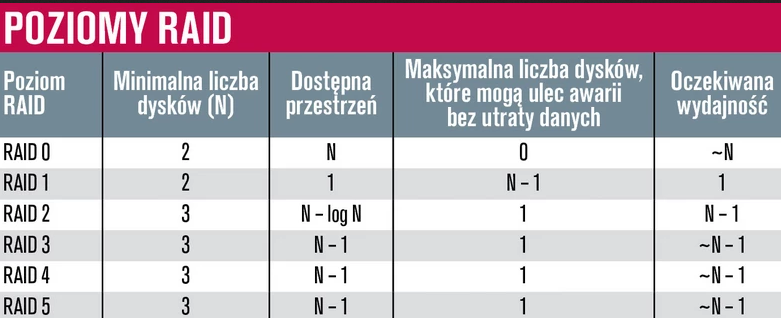 Jerzy Kluczewski. Urządzenia techniki komputerowej.
25
NASTĘPNY PLIK 

5-pamieci-przenosne.pdf
Jerzy Kluczewski. Urządzenia techniki komputerowej.
26